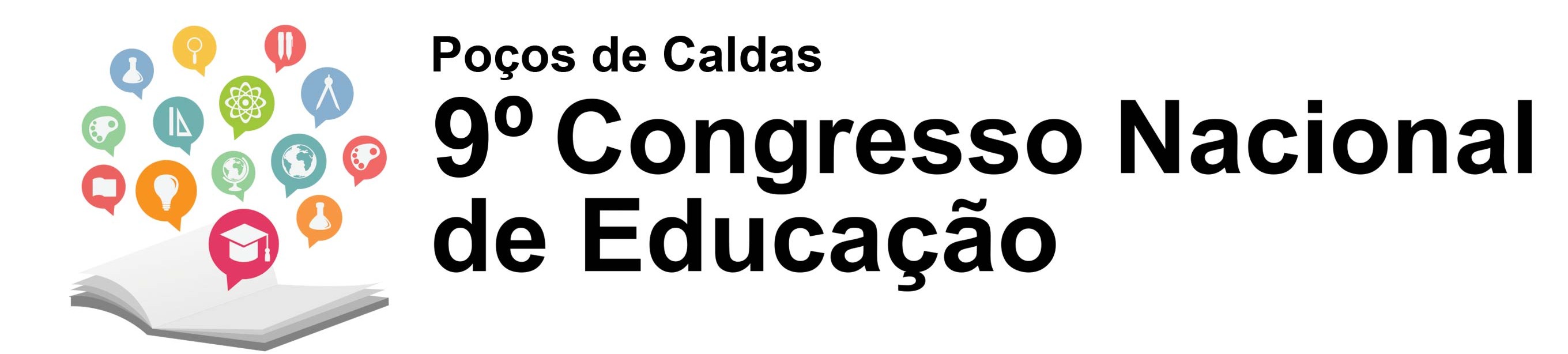 Apresentação max de 15 minutos.
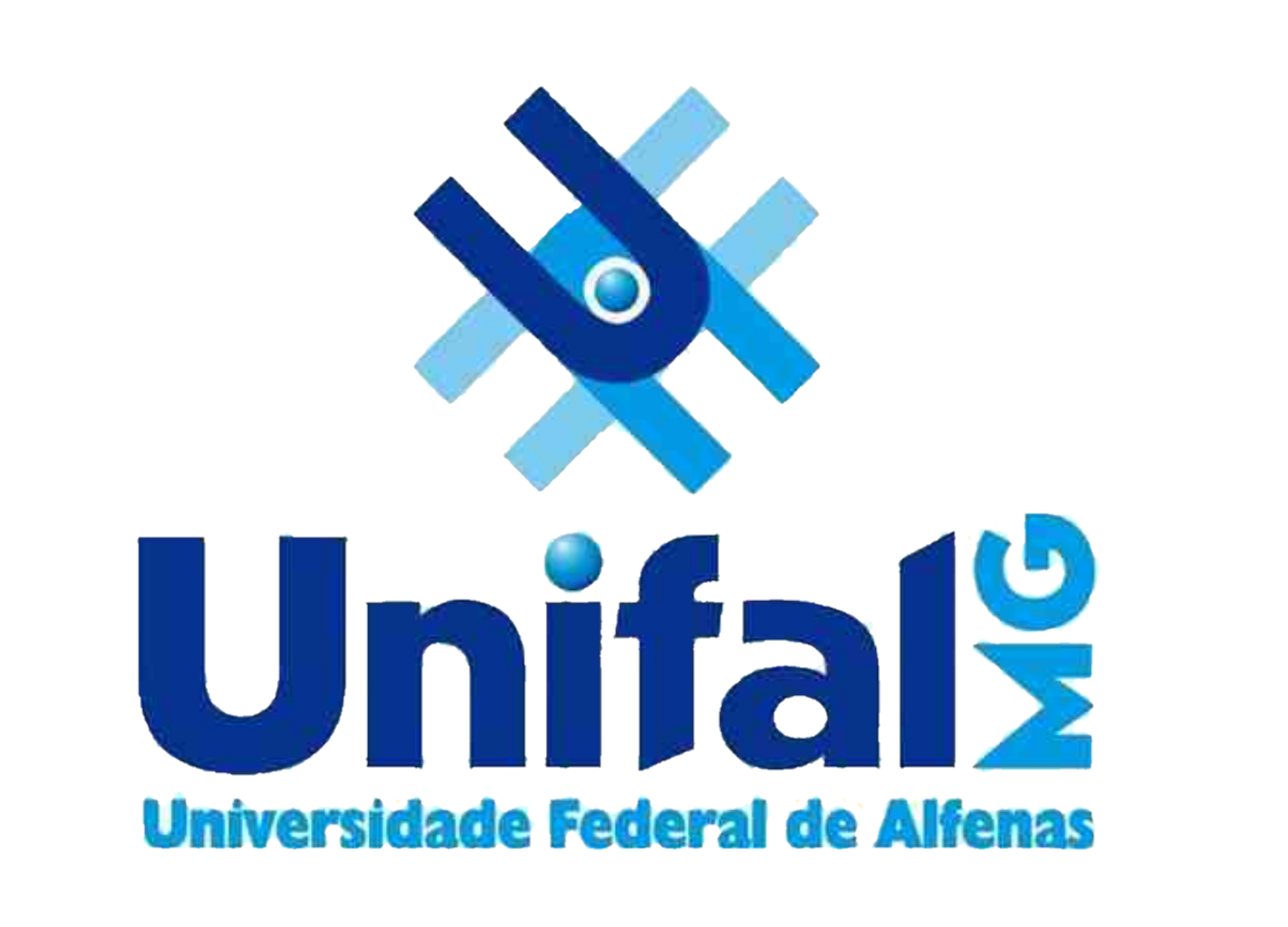 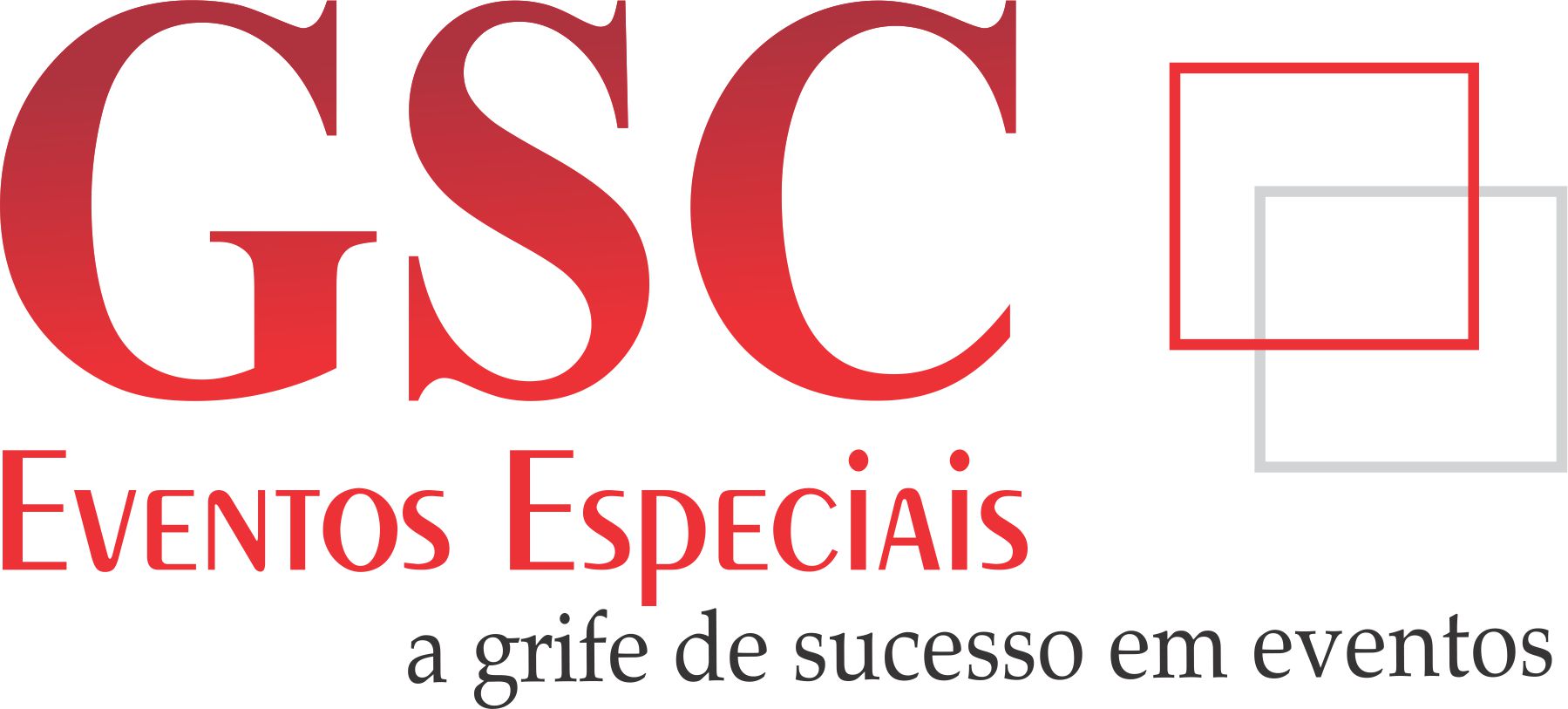